Elektronické informační zdroje (VIKBA25)
3. Významné e-zdroje + db centra
Martin Krčál
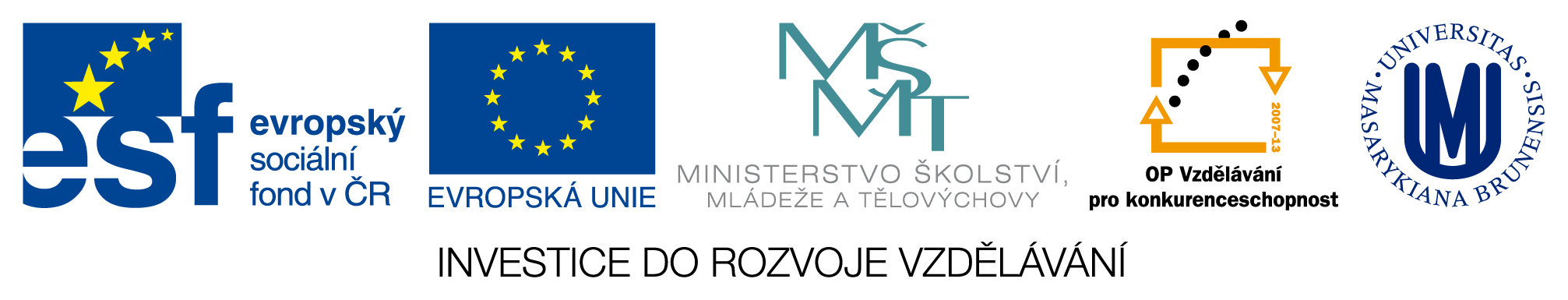 EIZ - kurz pro studenty ISK KK MU
Brno, 4. října 2013
Citační rejstříky
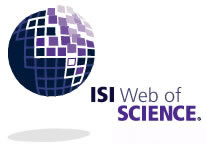 Web of Science
produkuje Thomson Reuters, ISI WoK
soubor citačních rejstříků
Science Citation Index (záznamy od 1900)
Social Science Citation Index (1956)
Arts and Humanities Citation Index (1975)
Web Citation Index (volné zdroje)
pouze bibliografické údaje + citace
impact factor (Journal Citation Reports)
důraz na kvalitu zdrojů
jen články z nejkvalitnějších vědeckých časopisů
propojení s EndNoteWeb
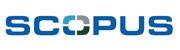 Scopus
produkuje Elsevier
služby jako WoS
orientace na evropské zdroje
funkce Citation Tracker
citační přehledy autorů
citační přehledy institucí
h-index
CiteBase
volně dostupný
v rámci projektu OpCit
záznamy z volně dostupných archivů
protokol OAI-PMH
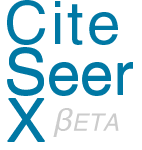 CiteSeer X
provozuje University of Pensylvania
volně dostupný
PC a informační věda
moderní technické řešení
odkoupil Thomson Reuters pro Web Citation Index
Ostatníe-zdroje
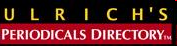 ULRICH´s Periodicals Directory
největší databáze bibliografických údajů o časopisech a ročenkách
název, vydavatel + kontakt, rok prvního vydání, ISSN, místo vzniku, periodicita, rozměry, cena, forma vydávání, typ časopisu, jazyk, homepage, RSS,…
obsahy - čísla a články (ne FT!!!)
zastoupení v databázích
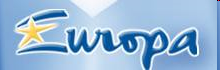 Europa - portál EU
online informační služba o EU
obsah
základní info o EU, info pro občany, dokumenty EU, představení politik EU, legislativa EU,…
ve všech jazycích EU
EUR-Lex
přístup k právu EU
smlouvy, právní předpisy, zvykové právo a návrhy právních předpisů
vyhledávání, tematický rejstřík
ve všech jazycích EU
Další zdroje
Portál veřejné správy
ASPI
Sbírka zákonů
Sbírka rozhodnutí NSS v Brně
Databáze patentů a vynálezů ÚPV
Oxford Music Online
Environment Complete
Manuscriptorium
…
EIZ na MU, Portál EIZ MU
http://ezdroje.muni.cz
DB pro vědu, výzkum a výuku na MU
9 fakult, 12 základních oborů
dělení
abc, fakulty, obory, typy, zkušební přístupy (free trials)
podpora vzdáleného přístupu
VPN, proxy, EZproxy
fakultní portály
Databázovácentra
Co jsou databázová centra
komerční instituce
zprostředkování zdrojů od různých producentů
zdroje na jednom místě
jednotné uživatelské rozhraní
smluvní vztah
poskytovatel  zprostředkovatel
poskytovatel  koncový uživatel
Telnet x web
+ přidaná hodnota = služby
Služby DBC
rešerše on-line
zprostředkování primárních dokumentů (stažení, vytištění,…)
průběžná aktualizace
zasílání krátkých zpráv o nových produktech, službách a dění v DBC 
podpora uživatelů
školení, dokumentace a manuály, výukové programy, tréninkové DB, popisy DB,…
Co je typické pro DBC
specifické dotazovací jazyky
rozhraní
příkazový řádek (Telnet)
grafické rozhraní – (ne)výhody???
dnes implementace WWW rozhraní
jednoduché a pokročilé vyhledávání, rejstříky, tezaury
výstupy – TXT, HTML, PDF, RTF, XML,…
Historie DBC
počátky v 60. letech
sítě jako SPRINTNET, NEXTEL, DATEX-P,… 
později přes internet
Dialog
http://www.dialog.com
vznik 1966, první světové DBC
obchod a finance, strojírenství, právo, lékařství, zemědělství, chemie, farmacie… 
články a zprávy
noviny, časopisy, zpravodajství, obchodní publikace, výzkumy a analýzy, repozitáře vědeckých a technických dat, patentů, obchodních značek, zákony a vládní nařízení
služby:
Dialog (USA) a DataStar (SWI) 
dnes součástí skupiny Proquest
Dialog x Datastar
různé dotazovací jazyky, odlišná webová rozhraní
Telnet i web
doplňkové služby
např. DIALORDER – zaslání dokumentu dle požadavků uživatele (e-mail, tisk, fax,…)
STN International
3 spolupracující centra
FIZ Karlsruhe (GER)
JICST (JAP)
CAS – Chemical Abstract Services (USA)
univerzální DBC
patentové informace
Questel
http://www.questel.orbit.com
obchod, finance, marketing, právo, lidské zdroje, informační technologie
patentové info + obchodní značky
univerzální DB FRANCIS a PASCAL
GENIOS
http://www.genios.de
ekonomie, obchod, finance, technologie
zaměření na německou provenienci
GBI - German Business Information
http://www.gbi.de
ekonomie, finance, technologie
+ společenské a humanitní vědy
m.j. zaměření také na dokumenty z Východní Evropy
Wilson
http://wilsonweb.hwwilson.com
znám svou CD produkcí
webové rozhraní
multioborový
obchod, ekonomie, aplikované vědy, technologie,…
OCLC
http://www.oclc.org
světový producent odborných informací, také DBC
WorldCat = největší bibliografická DB na světě
Báze dat bází dat (BDBD)
evidence a popis primárních DB
70. léta – tištěná podoba, v časopisu Bulletin of the American Society for Information Science (300 DB)
80. léta – elektronická podoba, Gale Research Inc. (5000 DB) 
současnost – GDDB - Gale Directory of Databases
zahrnuje info o DB, producentech, dodavatelech + ceny
6 měsíční aktualizace
13 000 inf. produktů v 5 300 DB ve více než 820 DBC, 3 500 DB na CD a jiných médiích, přes 5 500 organizací, systémů a služeb v oblasti produkce a distribuce elektronických informací, 2 300 telekomunikačních organizací, systémů a služeb
Více info o DBC
R. Papík - EIZ : služby databázových center
R. Papík - Vyhledávání informací III : dialogové služby světových databázových center
R. Vlasák – Světové informační systémy
E. Bratková – Databáze databází
J. Machonská - Cenová politika databázových center : Historie a současnost
Databázová centra (e-learning ČVUT)
definice TDKIV
Příště
katalogy
informační brány
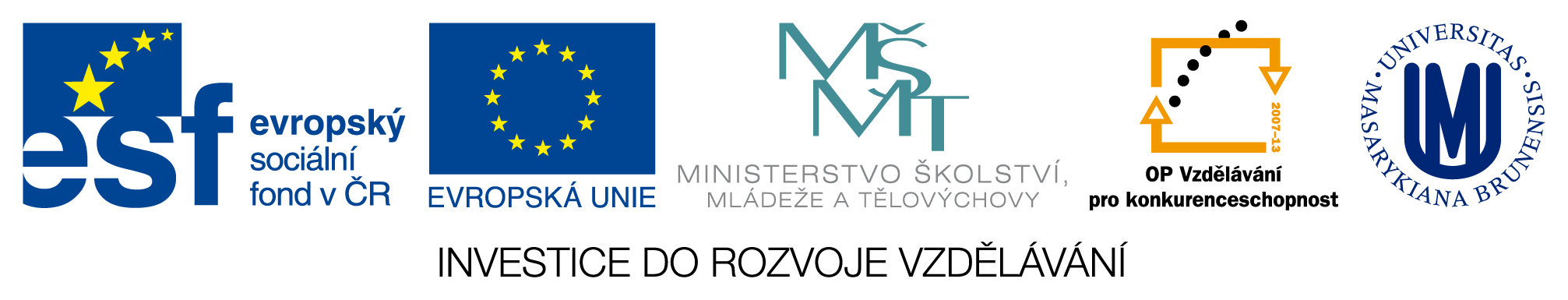 Závěr
Děkuji Vám za pozornost
Martin Krčál
krcal@phil.muni.cz